ATELIER CHOMAGE PARTIEL, CONGES, RTT28/05/2020
Anne Treister-Cohen
 GRAIN2SEL CONSEIL
linkedin.com/in/annetreister
Portable: 	06 70 60 10 08
Mail: 	grain2selconseil@gmail.com
L’entreprise, les salariés et la gestion du temps
Anne TREISTER - GRAIN2SEL CONSEIL
06 70 60 10 08 - grain2selconseil@gmail.com
2
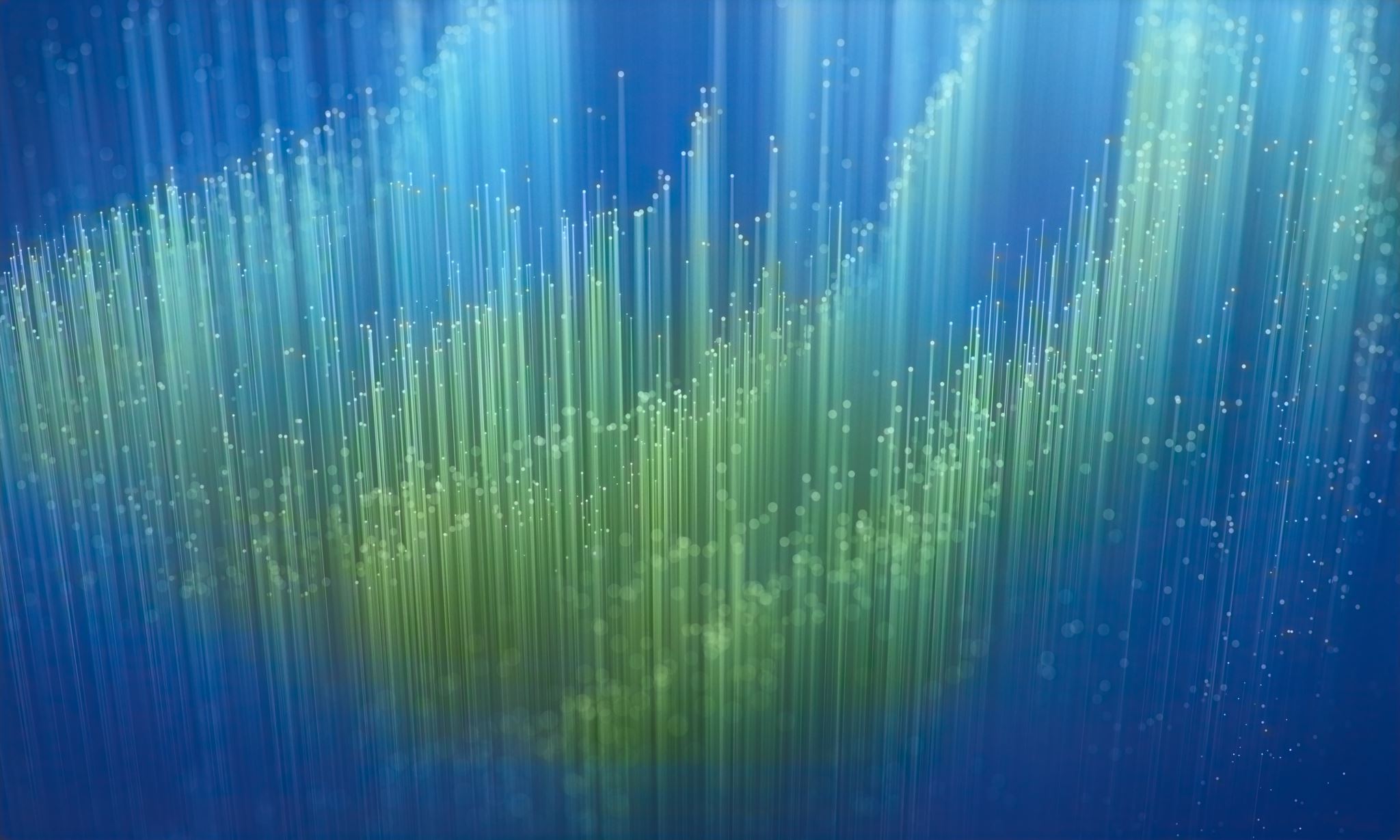 Etat d’esprit: dialogue et coopération
06 70 60 10 08 - grain2selconseil@gmail.com
Anne TREISTER - GRAIN2SEL CONSEIL
3
Avant de tout accepter, de menacer et de demander...
06 70 60 10 08 - grain2selconseil@gmail.com
Anne TREISTER - GRAIN2SEL CONSEIL
4
FORMULER VOTRE DEMANDE
06 70 60 10 08 - grain2selconseil@gmail.com
Anne TREISTER - GRAIN2SEL CONSEIL
5
Une démarche inspirée de la CNV - Communication Non Violente
1ère étape : Décrire la situation en se basant sur les faits et non sur son jugement ou son interprétation. En partant sur les faits, la place laissée aux émotions et à la remise en cause personnelle est réduite et permet de faire passer clairement le message sans « attaquer » la personne.  Installer le dialogue sans générer de blocages, réactions de repli ou d’agressivité Ecoutez les besoins de l’autre: montrez ici en quoi vous vous sentez impliqué dans la dynamique collective
2ème étape : Exprimer en quoi cette situation vous pose un problème?  En parlant de vos émotions,, de votre ressenti et de vos besoins, vous prenez du recul sur la situation. Cela évite  de privilégier la concertation et les les solutions non radicales
3ème étape : Chercher une Solution: Soyez créatif!!!Clarifier les points qui posent problème, prendre en charge un autre dossier, faire le lien avec la personne qui peut vous remplacer, proposer de nouveaux délais si cela est possible, …etc Ici encore, écoutez les besoins de l’autre: montrez ici en quoi vous vous sentez impliqué dans la dynamique collective si vous voules aboutir à solution gagnant-gagnant
4ème étape: Conclusion en reformulant les solutions trouvées sans oublier de reconnaitre les efforts faits par l’Autre.
06 70 60 10 08 - grain2selconseil@gmail.com
Anne TREISTER - GRAIN2SEL CONSEIL
6
Les multiples bienfaits d'oser s'affirmer
Anne TREISTER - GRAIN2SEL CONSEIL
06 70 60 10 08 - grain2selconseil@gmail.com
7
OSER DIRE NON
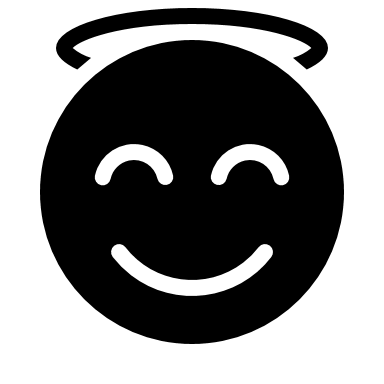 06 70 60 10 08 - grain2selconseil@gmail.com
Anne TREISTER - GRAIN2SEL CONSEIL
8